THIRD  QUARTERLY REPORT ON FINANCIAL PERFORMANCE OF THE DEPARTMENT OF BASIC EDUCATION


STANDING COMMITTEE ON APPROPRIATION
DG: Department of Basic Education
Mr HM Mweli
Date: 4 May 2016
PART A 
THIRD QUARTER EXPENDITURE REPORT
2
ALLOCATION AGAINST ACTUAL EXPENDITURE PER PROGRAMME FOR THE 2015/16 FINANCIAL YEAR
3
SUMMARY  PER PROGRAMME
Programme  1: Administration
The bulk of the remaining balance is in respect of payments for the unitary fee due in the fourth quarter for the office accommodation.

Programme  2: Curriculum Policy, Support and Monitoring
96.37% of the allocation in this programme is for Kha Ri Gude, Workbooks and Maths, Science and Technology Conditional Grant.
Kha Ri Gude
The classes for Kha Ri Gude started later than expected which led to lower expenditure for the period under review. The bulk of the expenditure on this project is in respect of stipends for volunteer educators that are paid as and when tuition has been provided. 
Workbooks
The printing and delivery of workbooks Volume 1 was completed in September 2015. The printing of workbooks volume 2 has been completed and the delivery was 99% complete in the period under review.
MST Conditional Grant
The transfer on this grant to provinces was made on 13 November 2015, except the transfers to 3 provinces, namely, the Free State, Northern Cape and the Western Cape that were withheld due to low spending.
4
SUMMARY PER PROGRAMME
Programme 3: Teachers, Education Human Resources Development and Institutional Development
The high spending is mainly due to the transfer of  the Funza Lushaka Bursaries funds to NSFAS. The last transfer was made in January 2016.
Programme 4: Planning, Information and Assessment
The delay in the process of rationalisation of schools had an impact on the spending trends for the ASIDI project. 
Of the targeted 510 inappropriate Schools, 211 Schools in the Eastern Cape are affected by school rationalisation process.
Furthermore, the fourth transfer of the Education Infrastructure Grant to the Eastern Cape Province amounting to R529.549 million was not transferred due to low spending. This was eventually re-allocated to Gauteng (R400 million) Limpopo (R79.549 million) and Western Cape (R50 million).

Programme 5: Educational Enrichment Services
The last and final transfers to provinces for the HIV and Aids and National School Nutrition Programme conditional grants amounting to R44.203 million and R949.145 million, respectively, were made in January 2016.
5
DETAILS OF EARMARKED ALLOCATIONS/CONDITIONAL GRANT FOR THE 2015/16 FINANCIAL YEAR
6
SUMMARY PER EARMARKED FUND
Kha Ri Gude Literacy Project:
The bulk of the current expenditure reflected on this project, is in respect of stipends for volunteer educators that were accrued in the 2014/15 financial year. 
The Department requested roll-overs and it was not approved. 
There was a delay in commencement of classes for 2015/16 was due to the process of confirmation of learners and volunteers with Department of Home Affairs.
This process led to the delay in processing of payments.
Workbooks:
Delivery of volume 1 workbooks from grade R – 9 was completed in September 2015 and the delivery of volume 2 workbooks  for Grade R-9 was completed in November 2016.
All Volume 1& 2  workbooks  were delivered to schools as per provincial requests.
7
SUMMARY PER EARMARKED FUND
National Assessments:
The Annual National Assessment was scheduled to take place during September 2015 but it was postponed to December 2015. However, only 20% of schools wrote the 2015 ANA test, the remaining schools were to write in January 2016. 
Expenditure was to increase once invoices for printing and claims from provinces are received. 

NEEDU

The reflected shortfall on NEEDU will be covered in the Adjustment budget.
8
PART B 
PERFORMANCE OF CONDITIONAL GRANTS
9
NSNP EXPENDITURE PER PROVINCE AS AT 31 DECEMBER 2015
10
PROGRESS ON NSNP
In the quarter under review;
 All nine (9) Provincial Education Departments (PEDs) successfully implemented the school nutrition programme in line with the conditions of the Grant.
 In total 20 534 schools Q1-3 public and identified special schools served meals to 9 298 431 learners.  
In addition, some PEDs have declared some quintile 4 and 5 schools as “no fee paying schools” (Gauteng (416 287 learners), KwaZulu-Natal (166 453) and Northern Cape (56 100) and Western Cape (76 053), that significantly increased coverage to 10 013 324 learners in 21 203 schools. 
On average, learners were fed for 41 of the 45 days mainly affected by lower attendance/absenteeism after the final examinations.
HIV/AIDS LIFE SKILLS PER PROVINCE
12
PROGRESS ON HIV AND AIDS
The reach of the programme was exceeded in Advocacy on TB (71 979)
Establishment of functional peer education programmes (Target: 85 300 - Reached 87 416)
 Curriculum-based learner pregnancy and learner retention programmes (Target: 73 500- Reached 84 332)
 Prevention of Alcohol and Drug use (Target: 57 850- Reached 76 997)
Establishment and training of School Based Support Teams (Target: 16 500- Reached 15 469).
MST GRANT EXPENDITURE PER PROVINCE
14
MATHS, SCIENCE AND TECHNOLOGY (MST)
OSD GRANT EXPENDITURE PER PROVINCE
16
OSD CONDITIONAL GRANT
The OSD conditional grant has came to an end.
 National Treasury requested DBE  to compile a close out report on the grant.
 DBE is in the process of assessing modalities to effect the translation of education therapists within the limited financial confines of the resources from the grant.
PEDs will be advised on those guidelines once finalised.
EDUCATION INFRASTRUCTURE GRANT EXPENDITURE PER PROVINCE
18
EDUCATION INFRASTRUCTURE GRANT
Low- spending in Eastern Cape: the following has been done:
Action:  A task team comprising of officials from the DBE, Eastern Cape PED, National Treasury and the Eastern Cape Provincial Treasury has been formed to intervene.

Purpose of Task team: 
Fast tracking implementation of the current infrastructure delivery programme;
Planning to ensure readiness for implementation in the next financial year.
PART C 
SERVICE DELIVERY IMPLICATIONS, CHALLENGES AND REMEDIAL  ACTION
20
ANNUAL NATIONAL ASSESSMENT
The fifth round of ANA was scheduled to be administered from 15 to 18 September 2015 in Mathematics and Language to all grades 1-9 learners in public schools. About 9 million learners were expected to write the assessment, and for the first time including Grades 7 and 8. During the week of 4 to 11 September 2015 teacher unions indicated their dissatisfaction with ANA and threatened not to participate in the writing thereof.

An agreement was reached with the Unions on the establishment of a Task Team to undertake the remodelling of ANA and an Inter-Ministerial Committee (IMC) to attend to the broader issues of dispute presented by the Unions. In addition a mediation process was set up to specifically address the writing of ANA in December 2015.

As a result of the impasse: 
 the normal budgetary cycle was negatively affected. 
Expenditure was slow and limited to payments to service providers and provincial education departments (PEDs) for work done in preparation for the test administration, highlighted earlier. 
Expenditure on marking processes, data capturing, analysis and reporting was not considered.
21
INFRASTRUCTURE BACKLOG CONDITIONAL GRANT
ASIDI PROGRAMME CHALLENGES AND MITIGATORY MEASURES
PART D 
RESPONSE TO COMMITTEE OBSERVATION AND RECOMMENDATIONS ON APPROPRIATION BILL AND 2014/15 THIRD QUARTER EXPENDITURE PATTERNS
24
OBSERVATIONS
National School Nutrition Programme: The annual target is developed and monitoring is conducted every month. The Department has targeted to monitor 43 districts and 150 schools in the 2016/17 financial year. In addition, the PEDs monitor and provide support to districts/circuits and schools. 

Recommendations
Align and enhance budget planning and infrastructure planning function:
The DBE and National Treasury has introduced the performance based assessment which enhances proper planning and budgeting. Further, provinces have through the Human Resources capacitation process, appointed IDMS technical advisors who monitor and advice on Infrastructure Delivery Management Systems(IDMS), which provides guidance on planning, budgetary and delivery of infrastructure.

Enhance data systems, development of indicators and monitoring to ensure that all schools provide nutritious meals: The monitoring tools which have NSNP key indicators are used to monitor the quality and efficiency of the programme in partnership with FUEL, an NGO on Monitoring, Reporting and Response (MRR) to train monitors to improve quality of meals and efficiency of the programme

Ensure that vacant post are filled in a timely manner:
The Department is presently in the process of finalising the reconfiguration of the organisational structure. Once the process has been finalised and the structure approved, the DBE will move expeditiously towards the filling of all vacant posts in the Department.
25
PART E
RESPONSES TO AUDITOR-GENERAL’S PRESENTATION
26
AUDIT OUTCOMES FOR THE  SECTOR
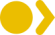 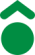 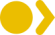 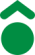 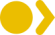 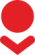 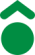 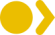 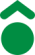 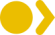 27
PROVINCIAL EDUCATION DEPARTMENT LTSM
28
AUDITOR-GENERAL PEDS FINDINGS 2014/15 PROGRESS REPORT
29
AUDITOR-GENERAL PEDS FINDINGS 2014/15 PROGRESS REPORT
30
AUDITOR-GENERAL PEDS FINDINGS 2014/15 PROGRESS REPORT
31
NSNP
32
INFRASTRUCTURE
33
PERFORMANCE AUDIT
34
THANK YOU